Unit 2
Neighbours
Reading I
WWW.PPT818.COM
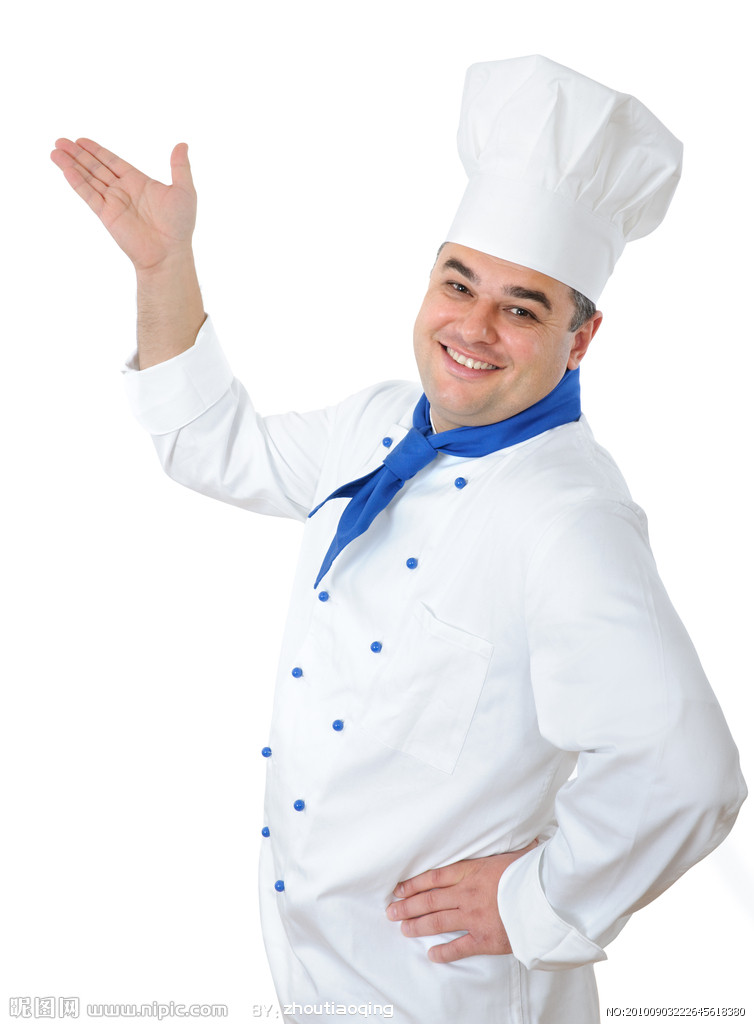 cook
restaurant
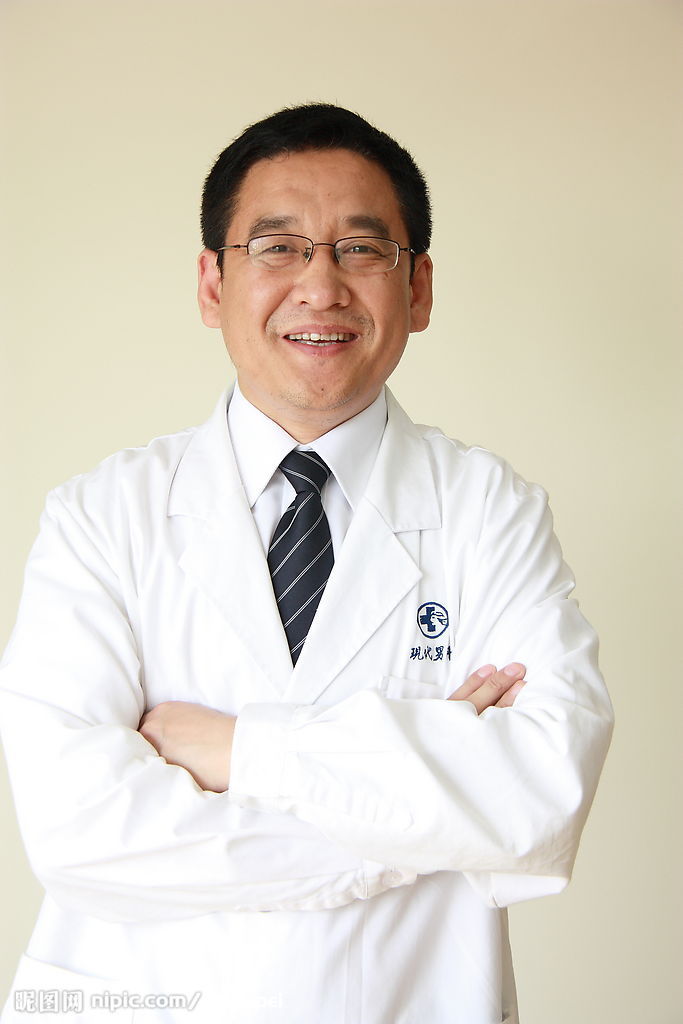 doctor
hospital
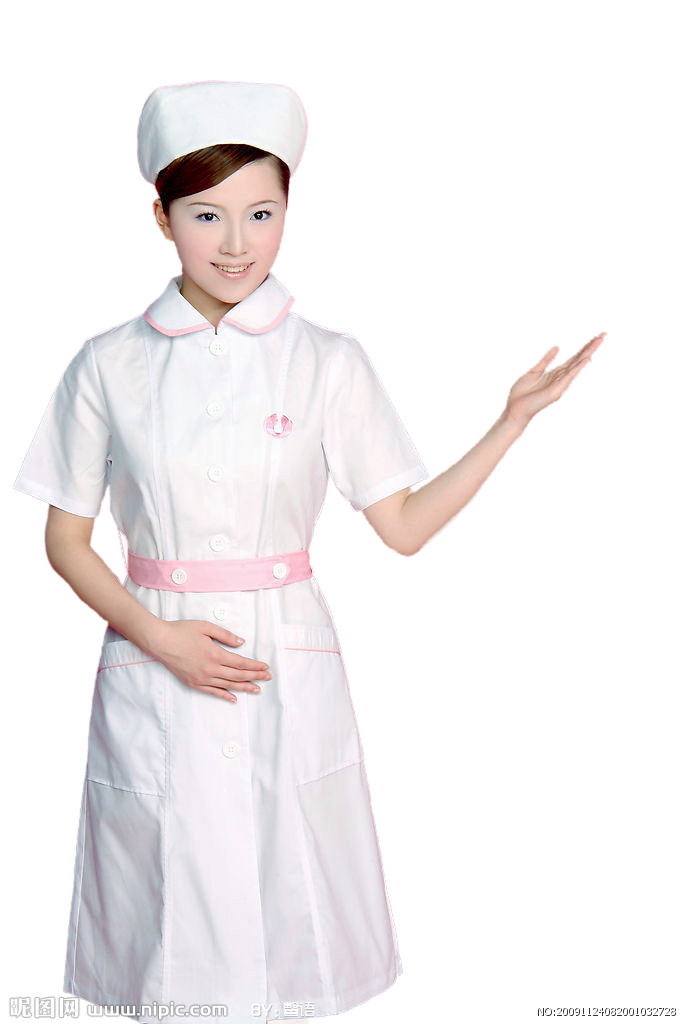 nurse
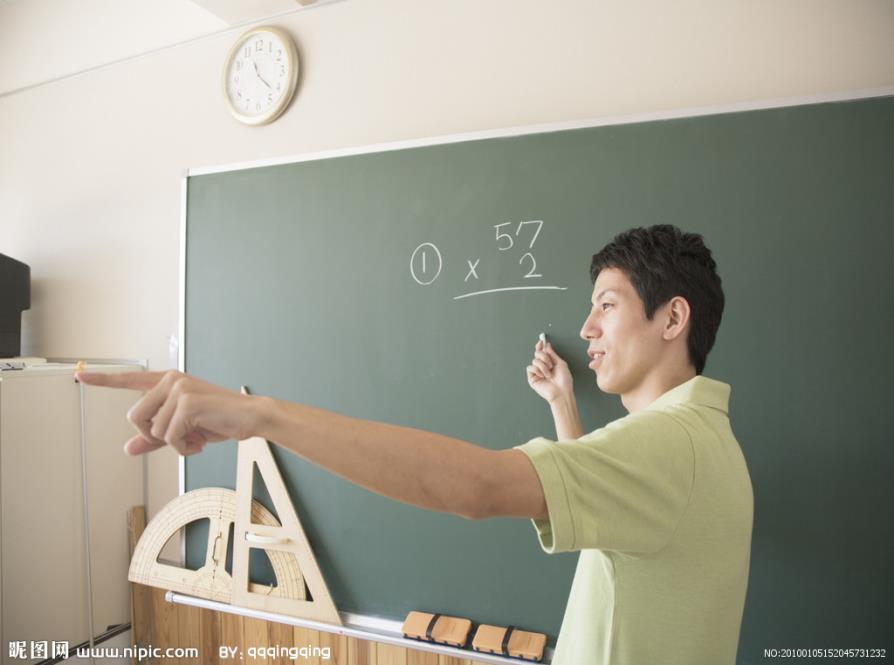 teacher
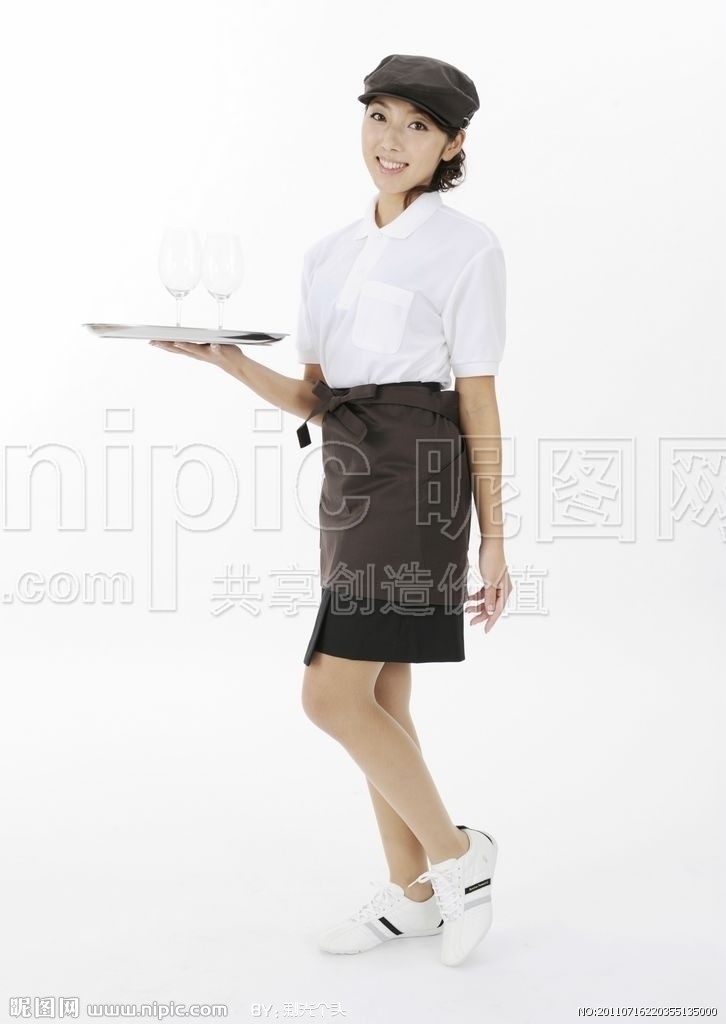 waiter
My name is Lucy. I am a w_____ and I work in a r______. I live in a f_____ near the center of the city. There are s______     , h_______ and s____ in my n_______. Annie is my neighbor, she is  a t______, she has a son called Alex, he is a s_____, he likes playing football in the f____ ____ near my home.
aiter
estaurant
lat
ospitals
chools
upermarkets
eighborhood
eacher
tudent
ootball
field
Listen and answer
1. What do volunteers do?

2. When do they have the “helping hands” meeting?

3. Do the volunteers help the old people?
They help people with all kinds of problems.
At the weekend
Yes, they do.
Do some shopping for them; help them clean the flats.
Read and complete
Computer
check the computer
fix the broken bicycle
Bicycle is broken
help them with homework
homework
Can’t do shopping and cleaning
help them do some shopping and clean the flats
Read their conversation carefully and try to find out the answers to the following questions.
1.What are Simon’s neighbours like？
   They are kind and friendly.
2. When and where do the volunteers often meet?
   They often meet at the community centre at the weekend.
3.What’s the name of their meeting?
   They have a “helping hands” meeting.
4.Who can help Simon check his computer？
  A computer engineer can help him.
5.How do the volunteers help the old people?
  The volunteers often visit them, do some shopping
   for them and help them clean the flats.
all kinds of problems  at the weekend    broken        check      different skills    fix         homework   lucky                ready to help
1. My neighbours are kind and helpful . Some of them are volunteers.They have                         and often help us with                    problems.
  2. Usually there is a “helping hands” meeting              .
    3. People go there when they need help with their                .       
   4.Computer engineers are popular. They help people              their computers. You can also find someone to           things like bicycles.
different skills
all kinds of
at the weekend
problems
check
fix
5.Students can get help with                          their                     .There are some college students among the volunteers,and they are always                    .Volunteers also help the old people.
  6. We are              to live in a neighbourhood like that. People here are like a big family.
homework
ready to help
lucky
Groupwork :As middle school students, what can we do to help our neighbours?
Rules:
1) Have a discussion in a group of four.
2) One student takes notes, the others
    give ideas.
3) Each group will give a short report.
A short report
Dear classmates, we are middle school students now. We can do something for our neighbours.
For the old, we can….
For the young,we can ….
We can also….
If we all help each other,….
Homework
1、List(列出）the good things that Simon’s neighbours do . 
2、Write the short report in your notebook.